CHÀO MỪNG CÁC EM ĐẾN VỚI TIẾT HỌC
[Speaker Notes: BÀI GIẢNG ĐƯỢC THỰC HIỆN BỞI HUY DUẨN. GMAIL: huyduan2410@gmail.com - https://www.facebook.com/huyduan24/]
BẢNG CHIA 2
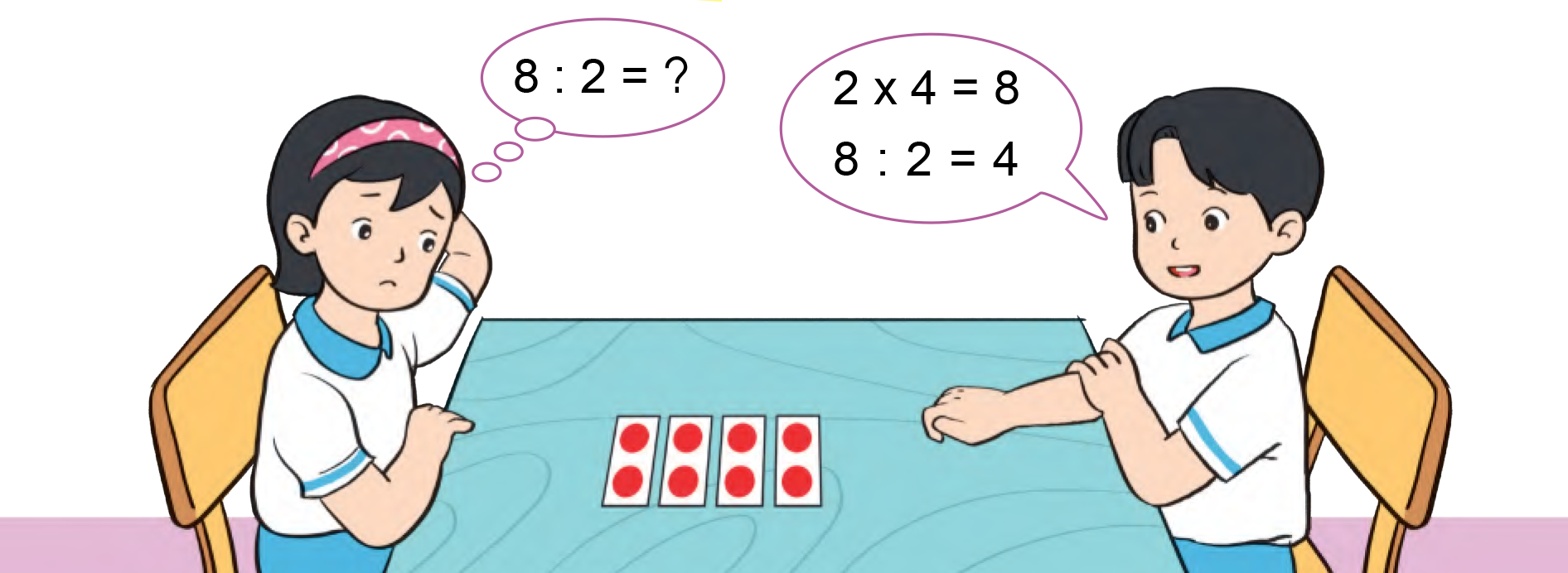 8 : 2 = ?
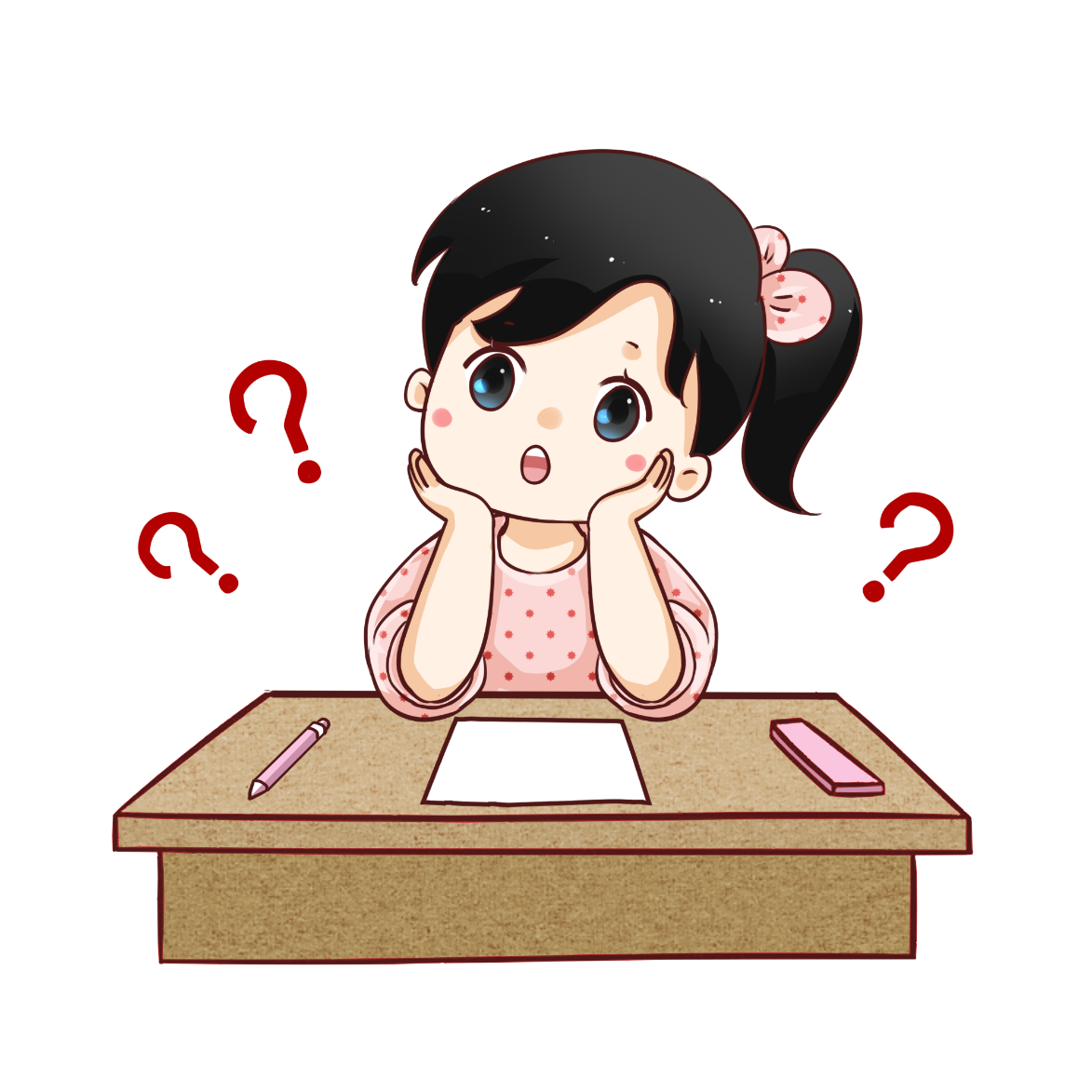 8 : 2 = ?
Có 8 hình tròn, chia đều thành 2 phần
Lần 1
Lần 2
Lần 3
Lần 4
Lần 1
Lần 2
Lần 3
Lần 4
Lần 1
Lần 2
Lần 3
Lần 4
Mỗi phần có 4 hình tròn.
Ta có phép chia 8 : 2 = 4
Lần 1
Lần 2
Lần 3
Lần 4
8 : 2 = ?
Dựa vào phép nhân:
 2 x 4 = 8
Ta được phép chia:
 8 : 2 = 4
1
2   :   2   =
2
4   :   2   =
6   :   2   =
3
4
8   :   2   =
BẢNG CHIA 2
5
10   :   2   =
6
12   :   2   =
14   :   2   =
7
16   :   2   =
8
18   :   2   =
9
20   :   2   =
10
1
Tính nhẩm:
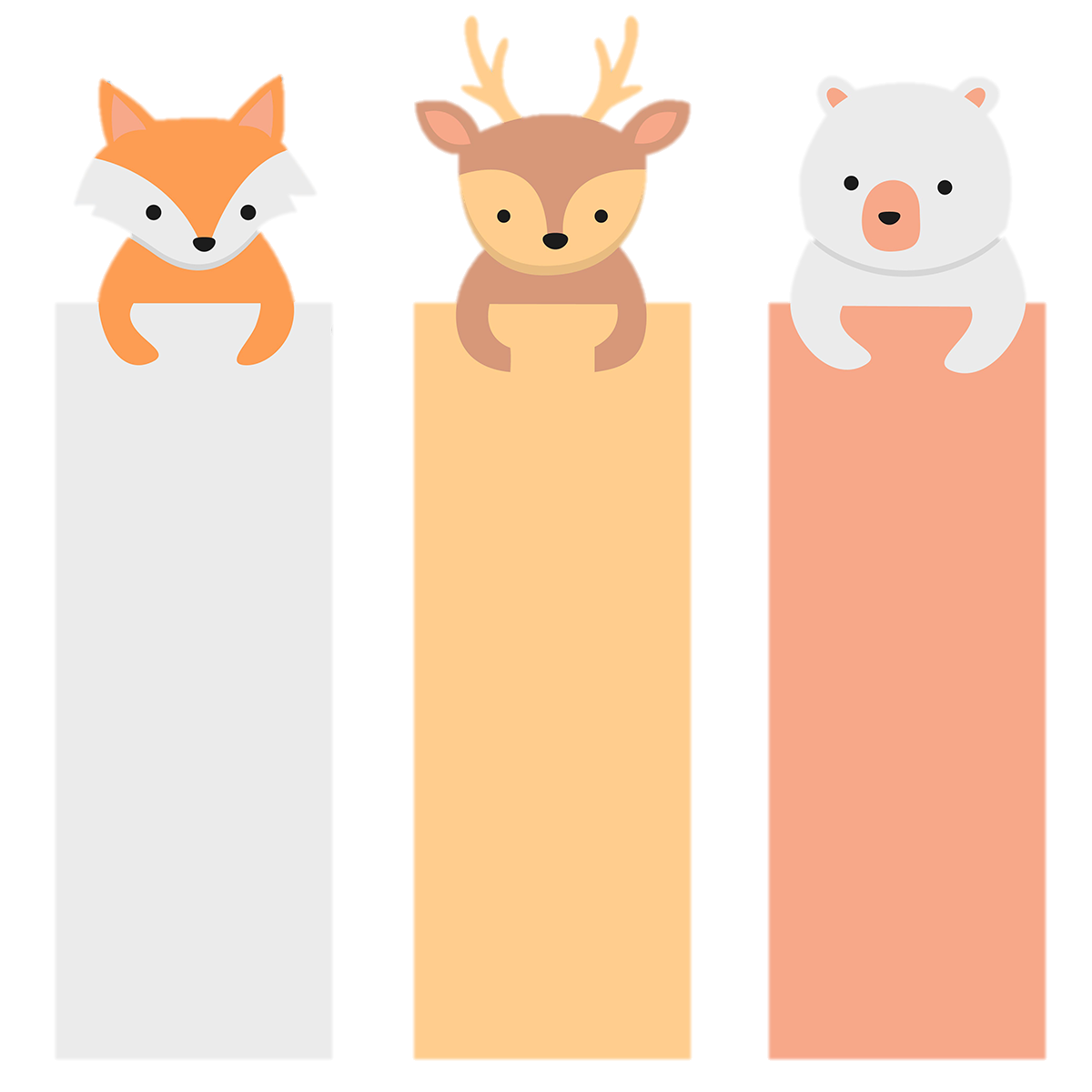 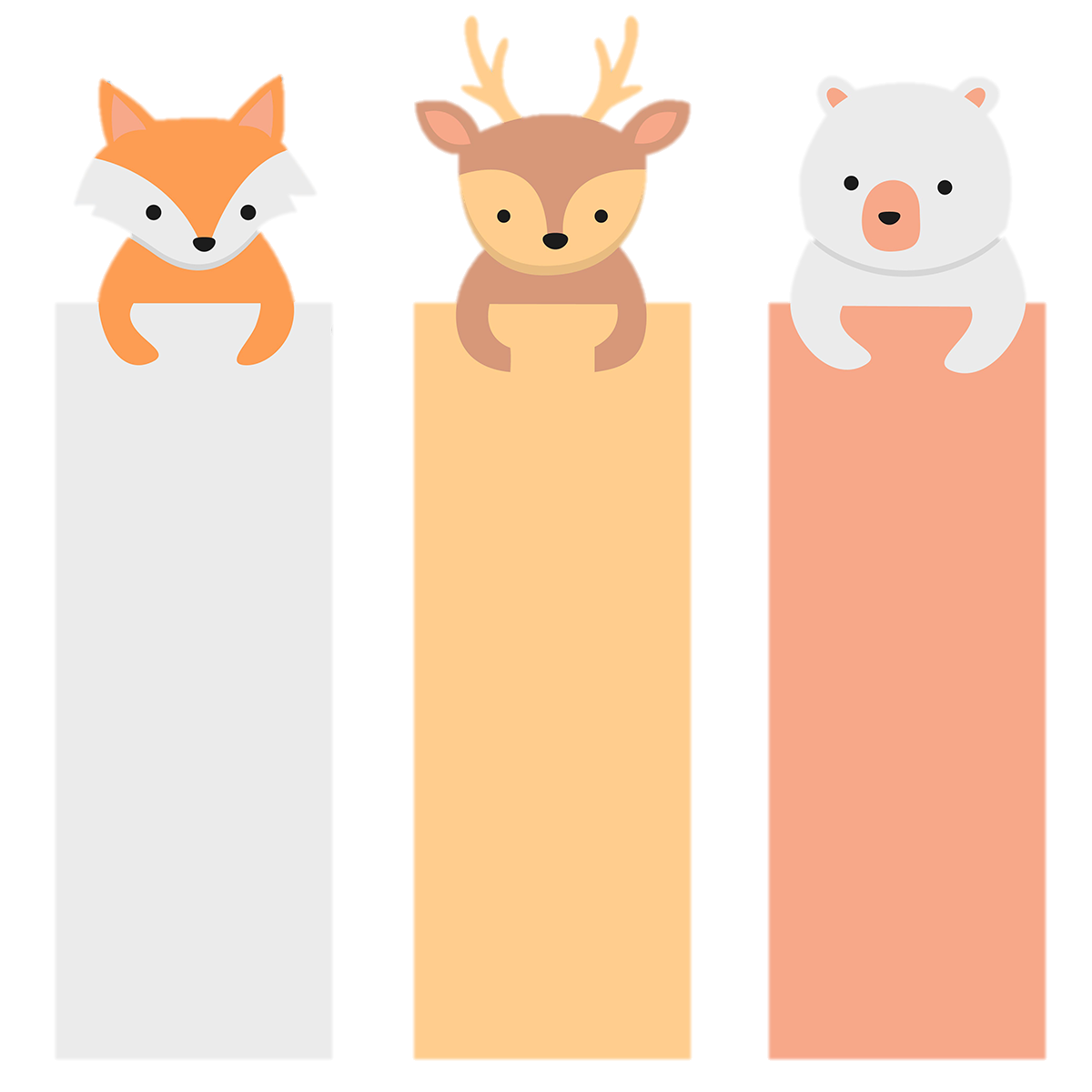 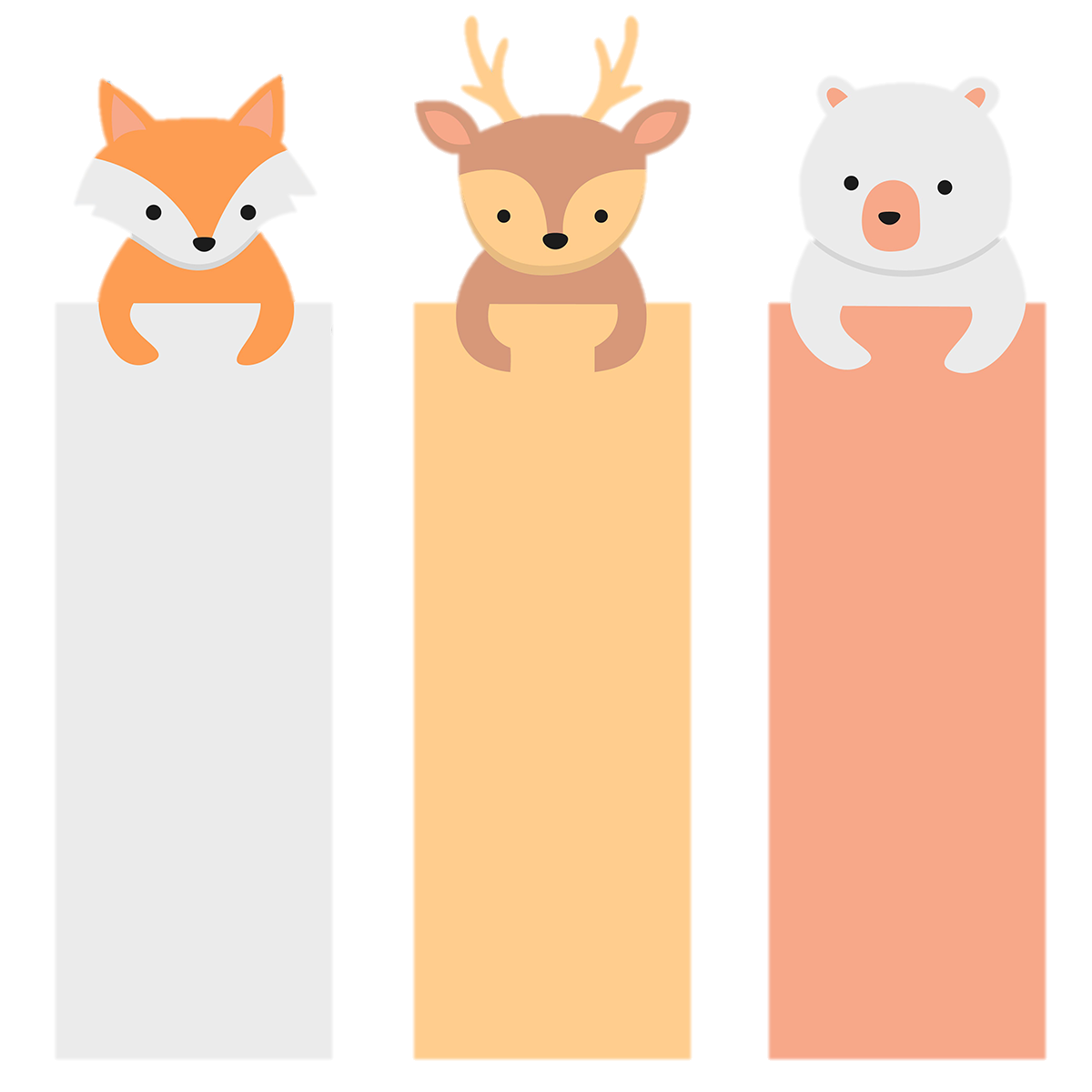 14 : 2
16 : 2
10 : 2
18 : 2
  2 : 2
20 : 2
4 : 2
  6 : 2
12 : 2
= 9
= 2
= 7
= 1
= 3
= 8
= 10
= 6
= 5
2
Tính (theo mẫu):
8 l  : 2 =
4
l
Mẫu:
10 cm  : 2 =
5 cm
Ví dụ:
20 kg  : 2 =
10 kg
2
Tính (theo mẫu):
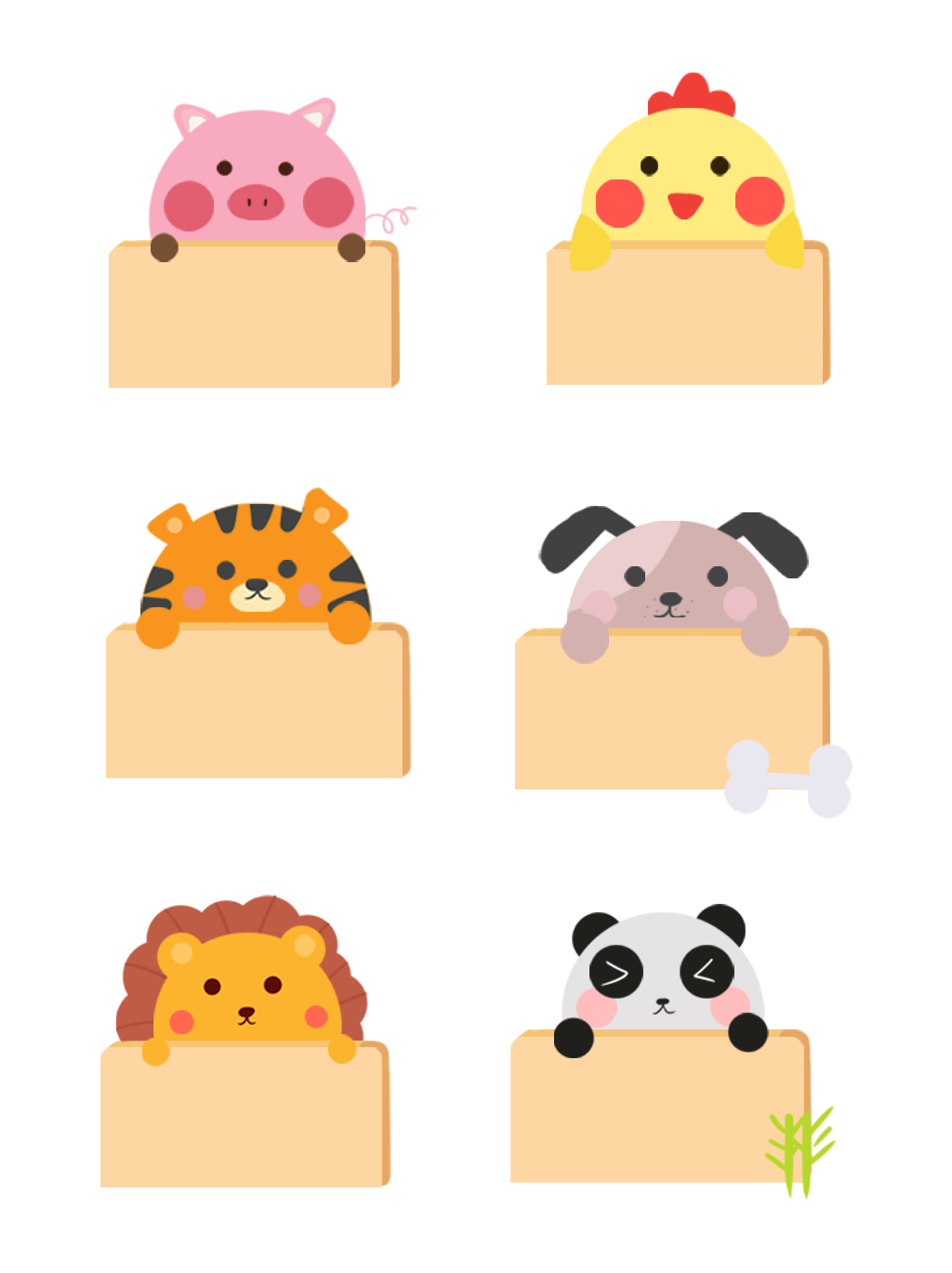 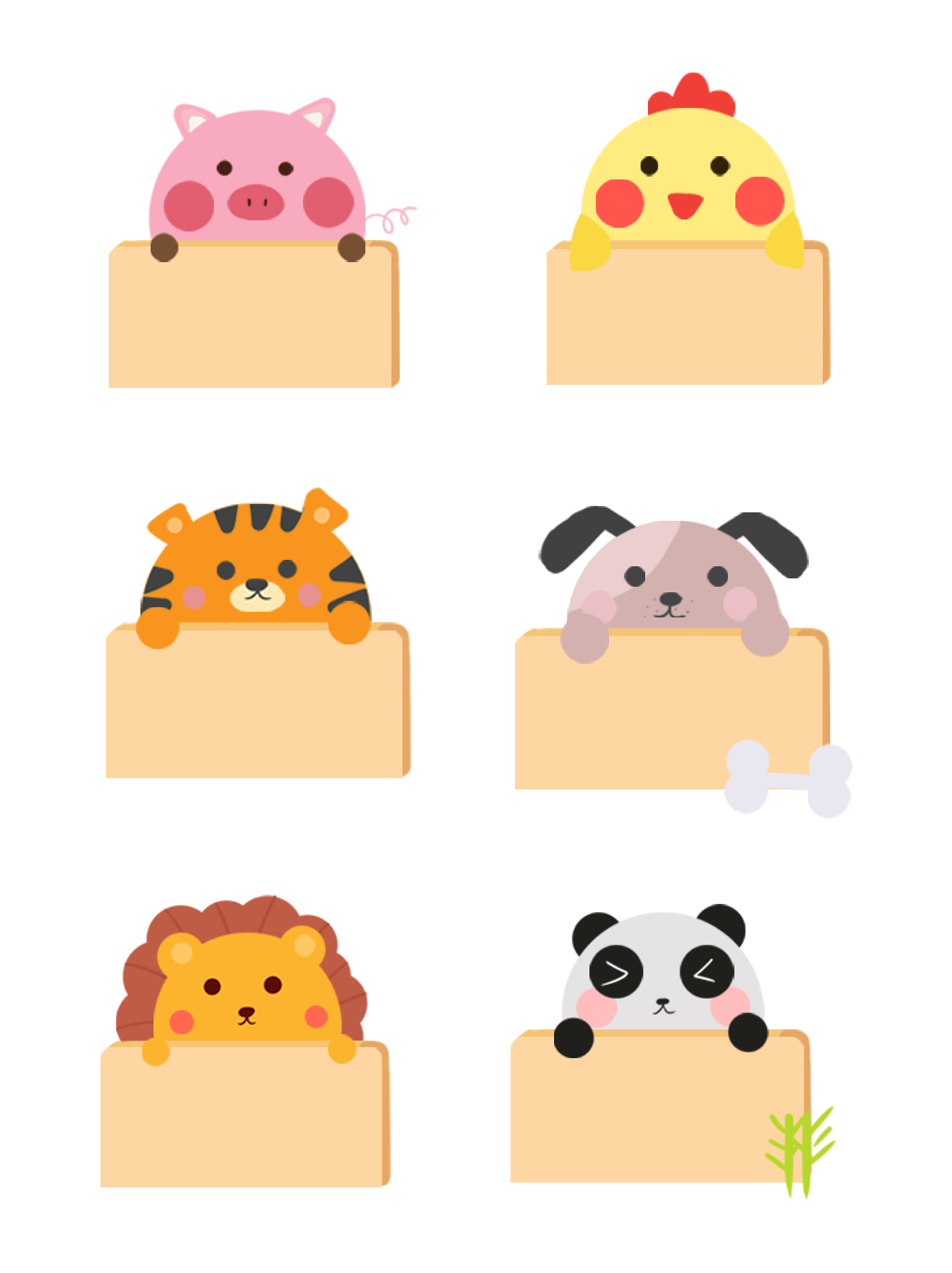 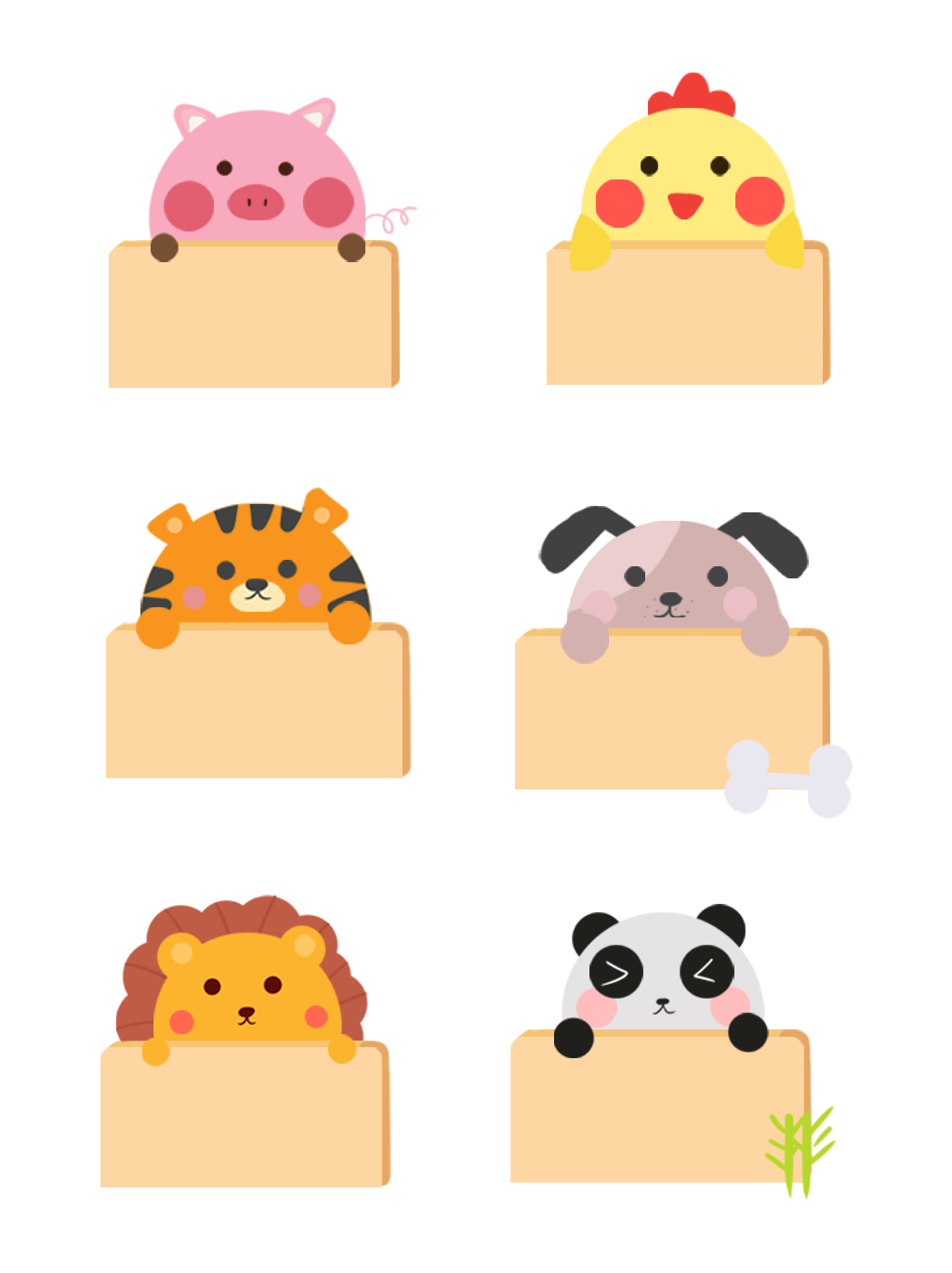 =  5 kg
= 8 l
= 7 kg
= 6 l
10 kg  :  2
14 kg  :  2
18 cm  :  2
20 dm  :  2
16 l  :  2
12 l :  2
=  9 cm
= 10 dm
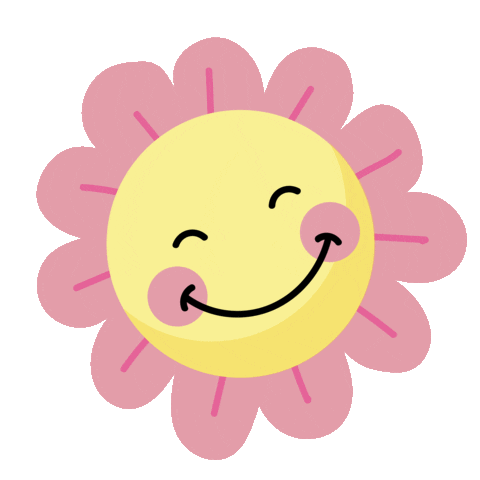 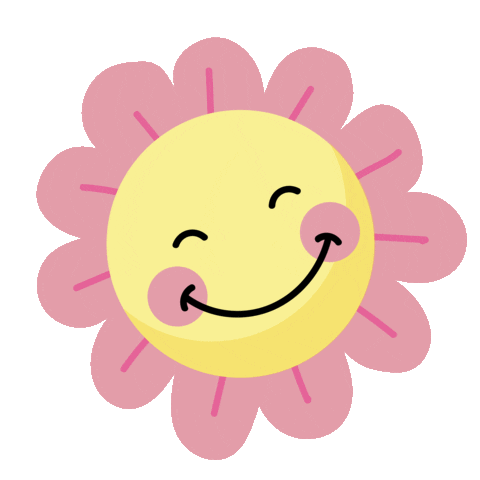 1
2   :   2   =
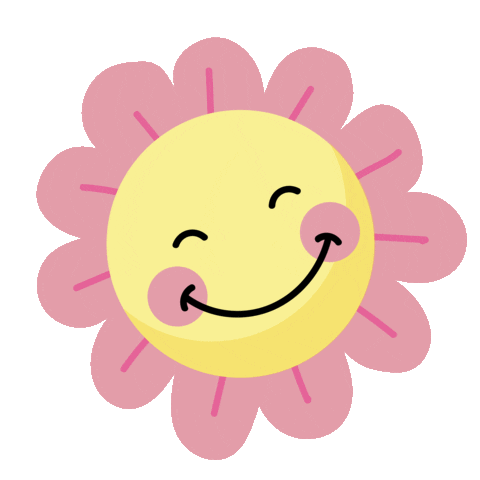 2
4   :   2   =
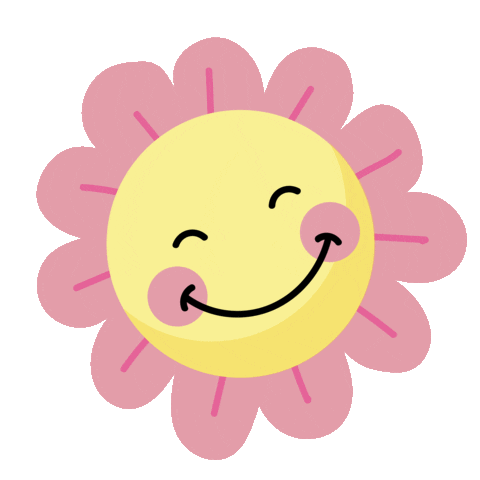 6   :   2   =
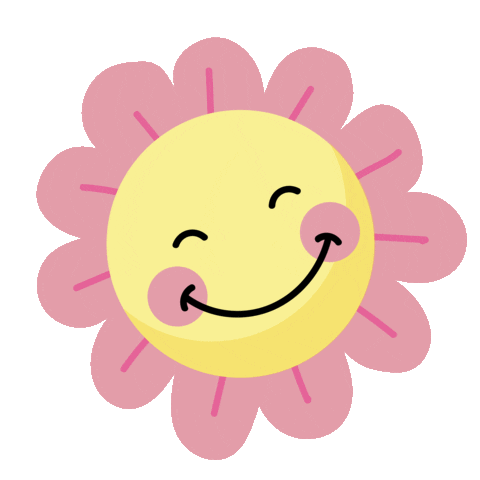 3
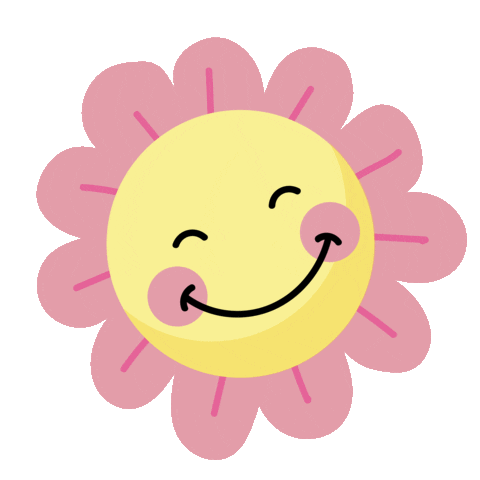 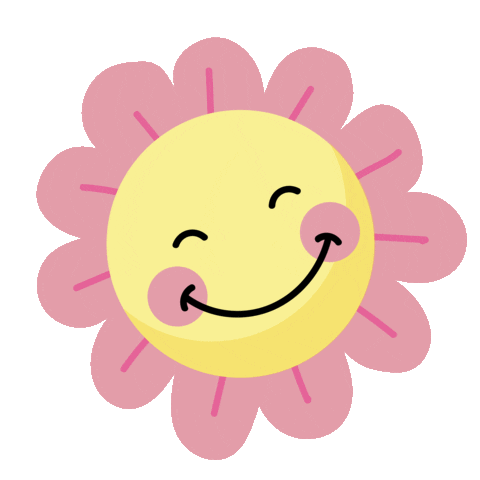 4
8   :   2   =
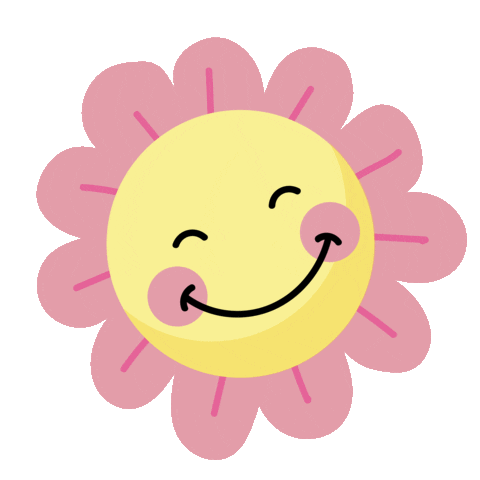 BẢNG CHIA 2
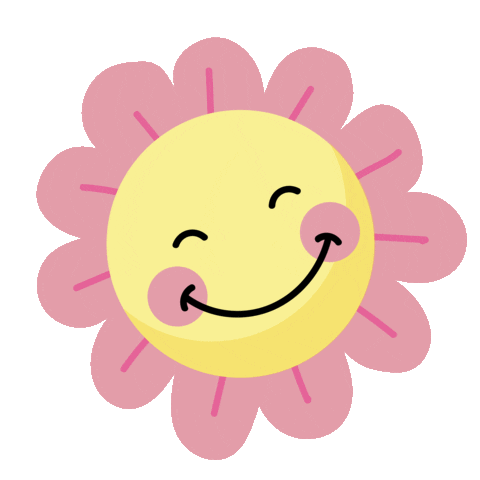 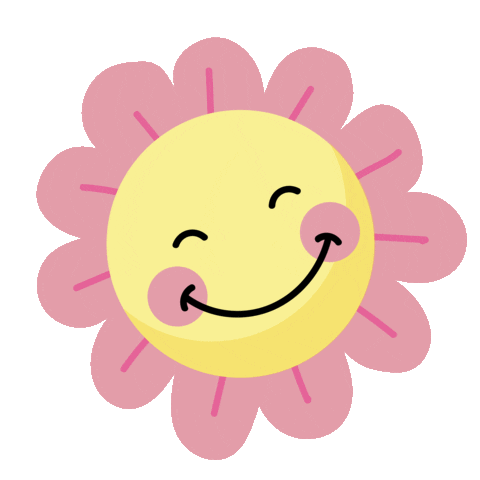 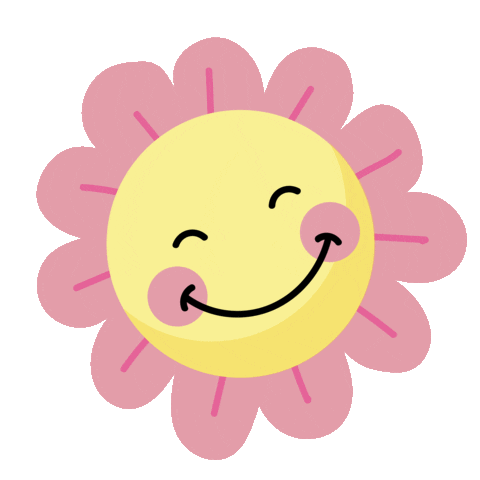 5
10   :   2   =
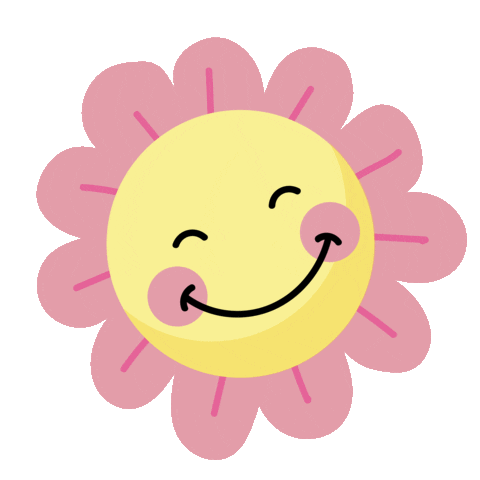 6
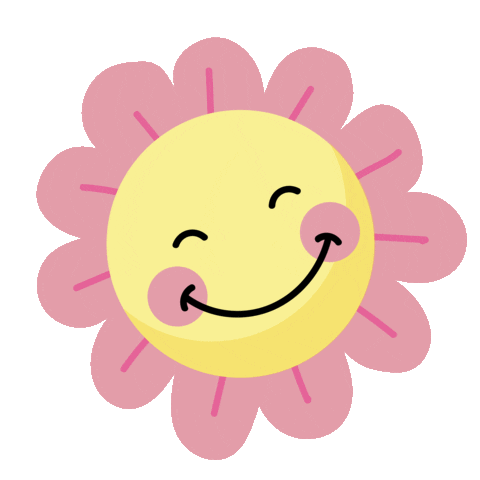 12   :   2   =
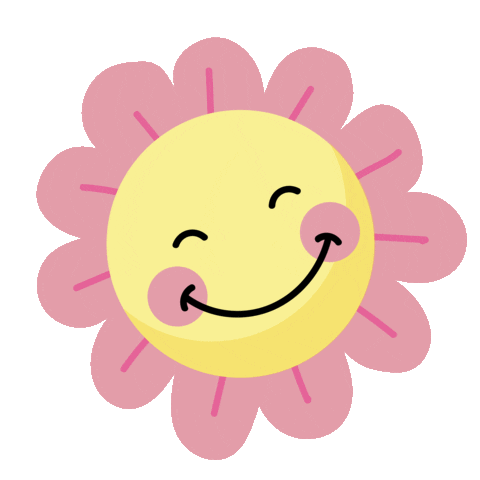 14   :   2   =
7
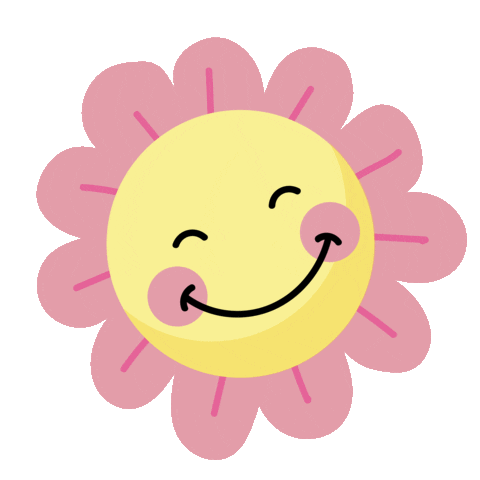 16   :   2   =
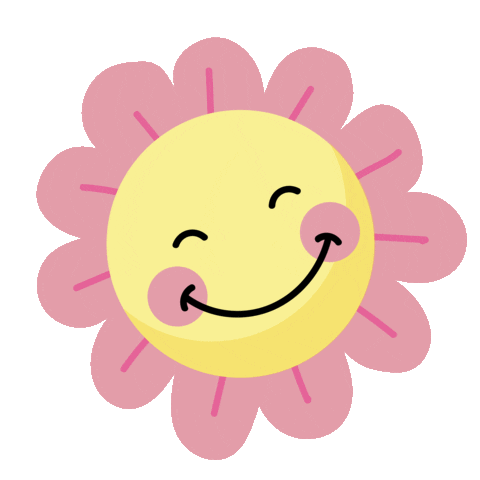 8
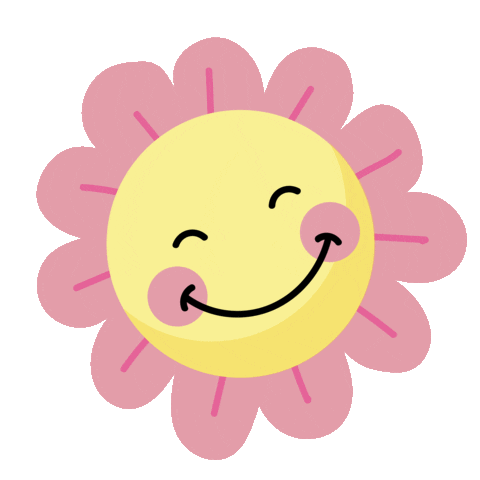 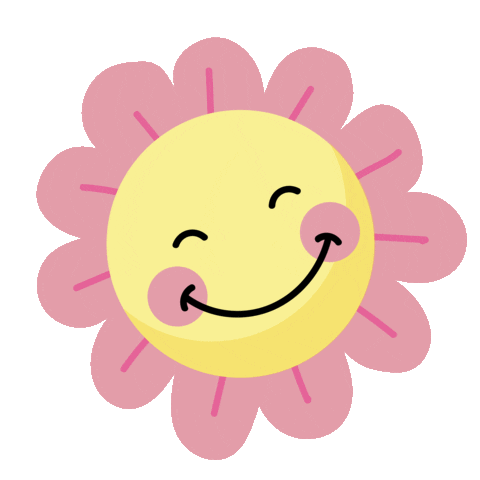 18   :   2   =
9
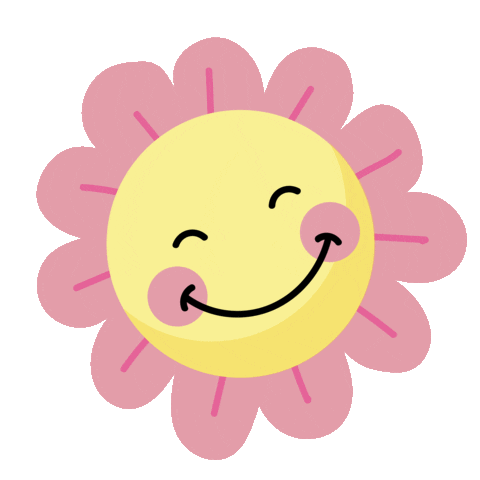 20   :   2   =
10
CỦNG CỐ - Dặn dò